«Человек образованный – тот, кто знает, где найти то, чего он не знает».
Г. Зиммель
Работа в группе
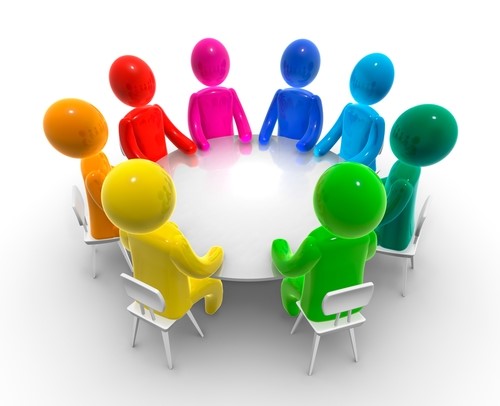 Варианты комплектования групп
1. По желанию.
2. Случайным образом.
3. По определенному признаку.
5. По выбору педагога.
Приемы работы в группах
Мозговой штурм
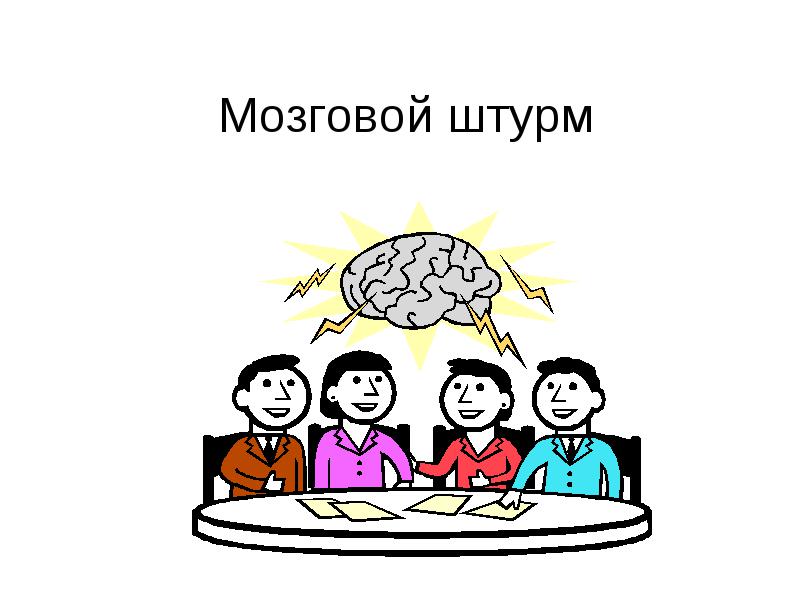 Прием «Пазл»
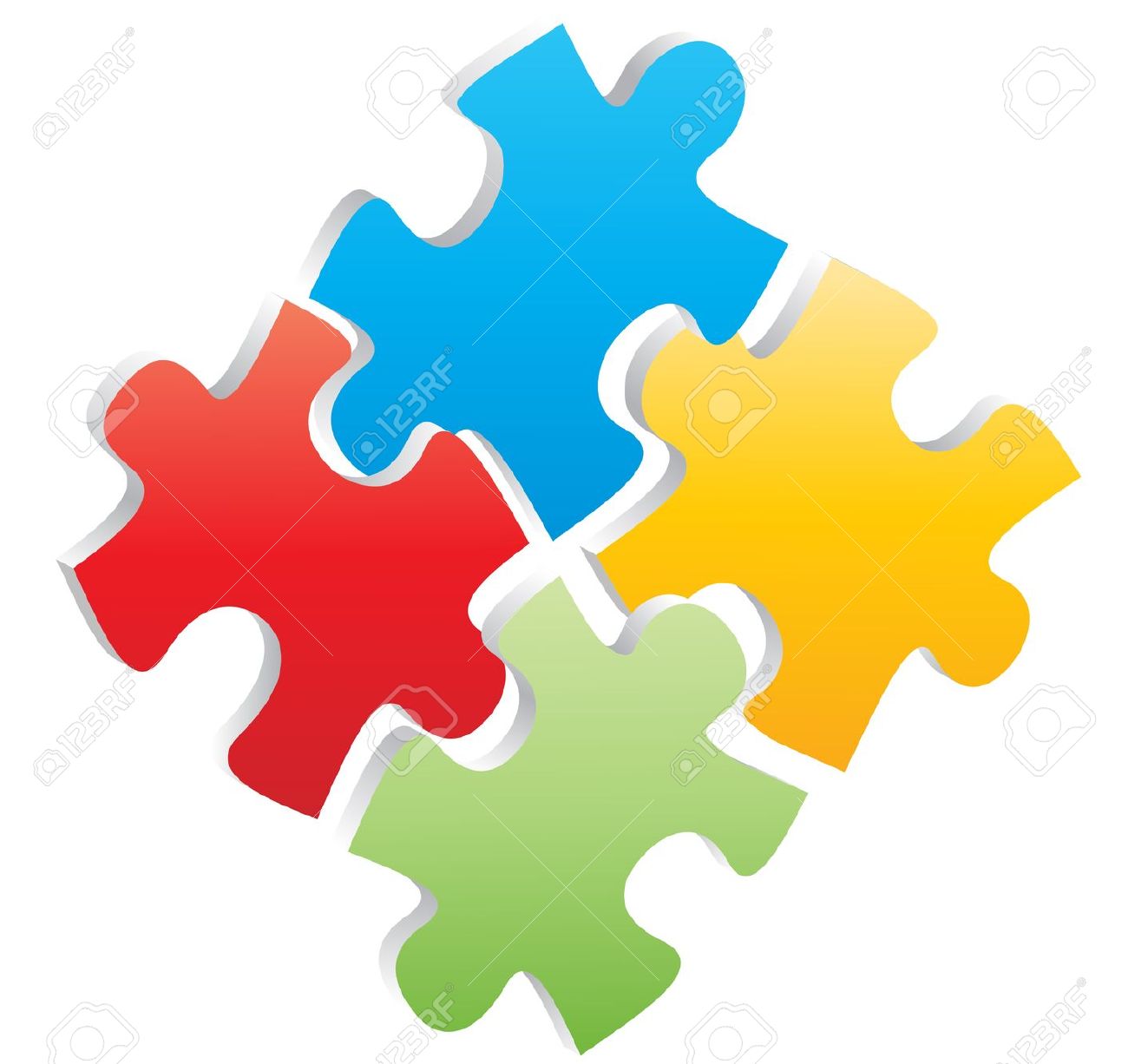 Плюсы и минусы групповой работы
Плюсы
Повышается учебная и познавательная мотивация.
Снижается уровень тревожности учащихся, страха оказаться неуспешным, некомпетентным в решении каких-то задач.
Улучшается психологический климат в классе.
Минусы
Организация групповой работы требует от учителя особых умений, затрат усилий.
При непродуманном комплектовании групп некоторые ученики могут пользоваться результатами труда более сильных одноклассников.
Разделение на группы может проходить непросто, даже драматично.
В классе всегда найдутся дети, желающие работать в одиночестве. Им надо создать условия для этого. Это дополнительные сложности для учителя.